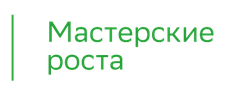 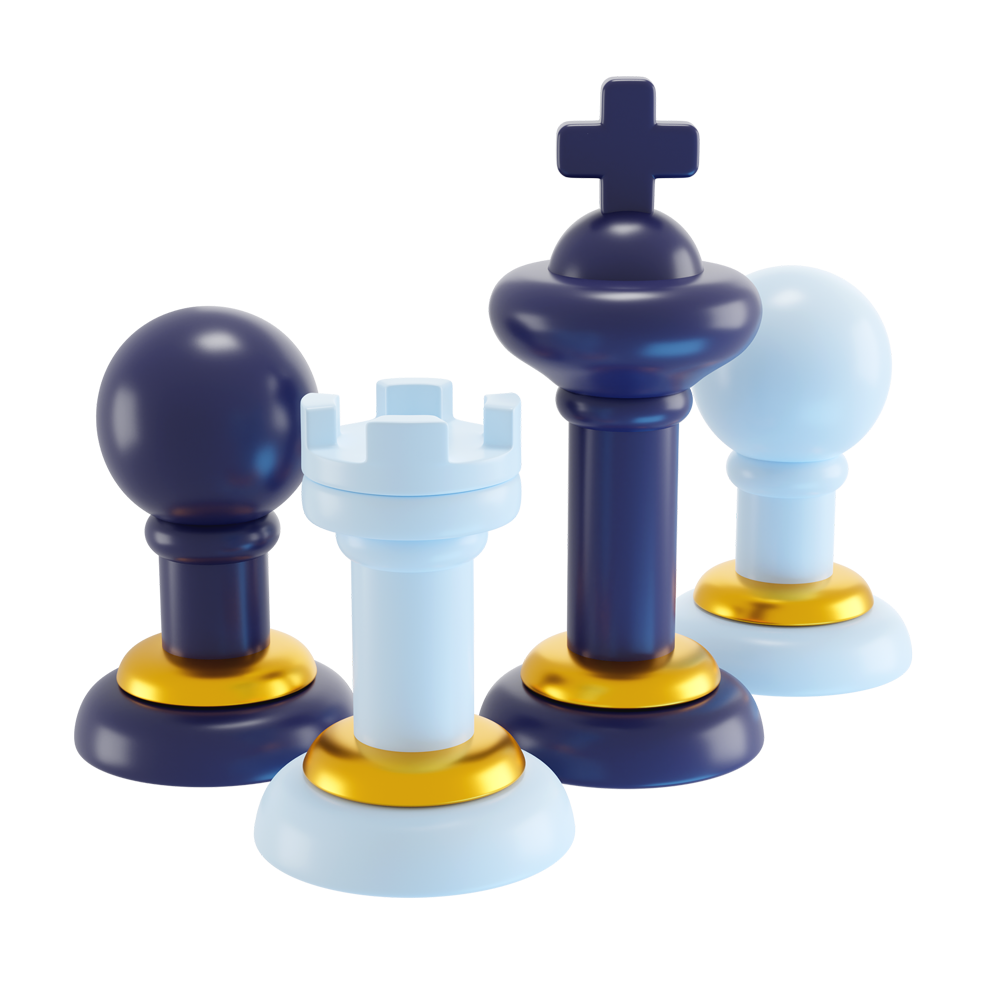 МАСТЕРСКАЯ 
 “РЕШАЮЩИЙ ХОД“
Чтобы выигрывать, нужно прежде всего играть
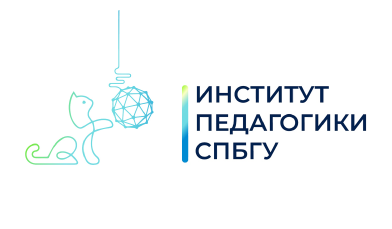 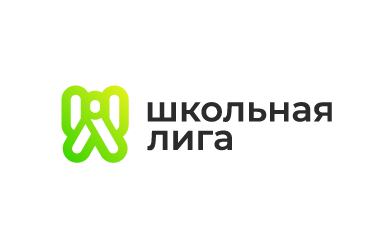 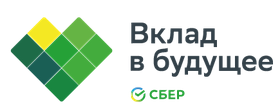 Почему это важно?
Игра существует дольше, чем существует человек. Поговаривают, что еще доисторические рептилии были способны развлекать себя играми без какой-либо практической цели.
Помимо удовольствия, игра – это источник новых знаний и навыков, проверка себя и своих способностей, развитие важных для жизни качеств.
В игре мы развиваем коммуникативность, упорство, оптимизм, умение справляться с поражениями и идти вперед, концентрироваться и использовать свои ресурсы для решения конкретной задачи.
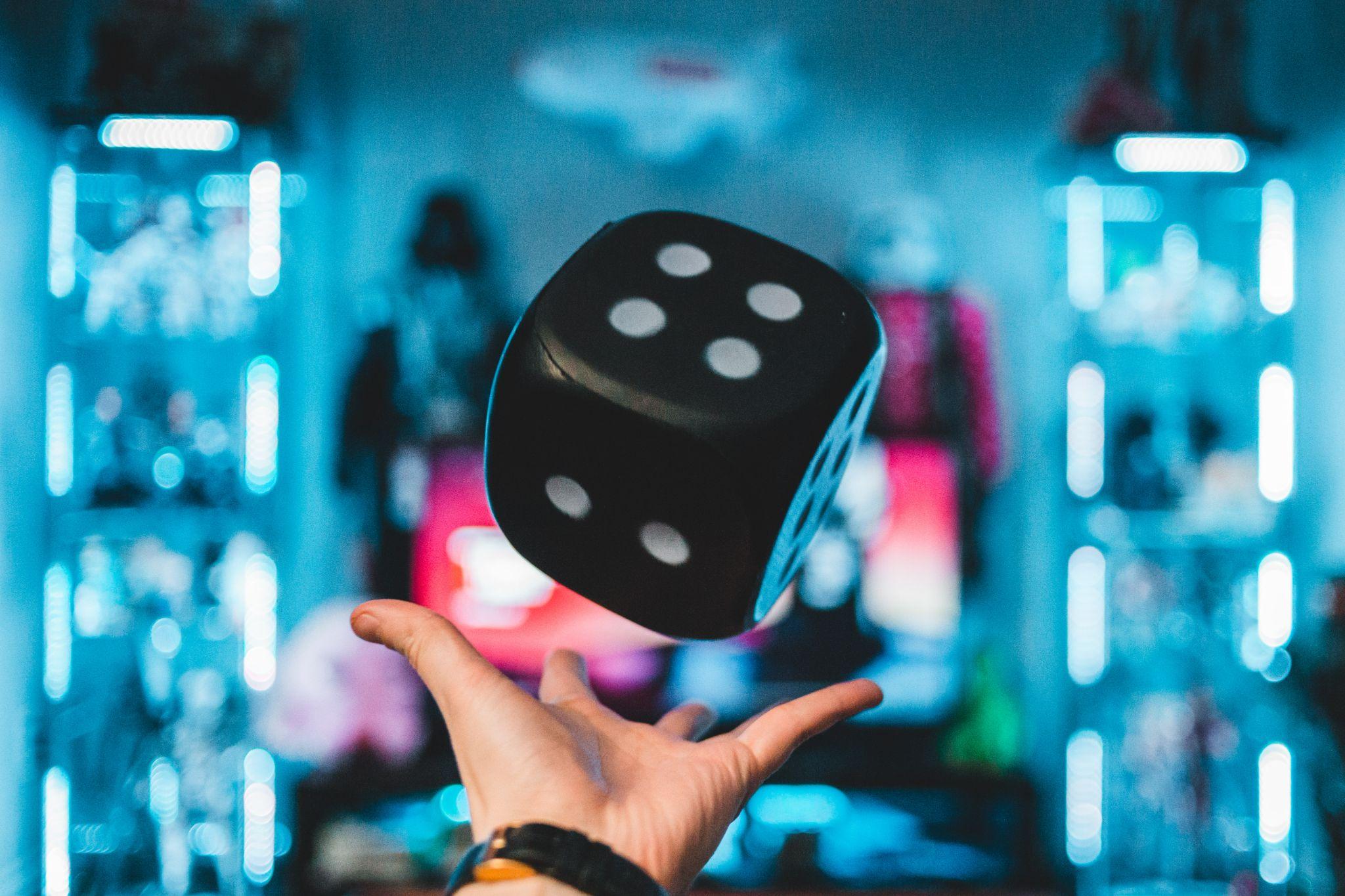 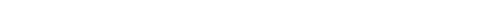 https://rost.vbudushee.ru/
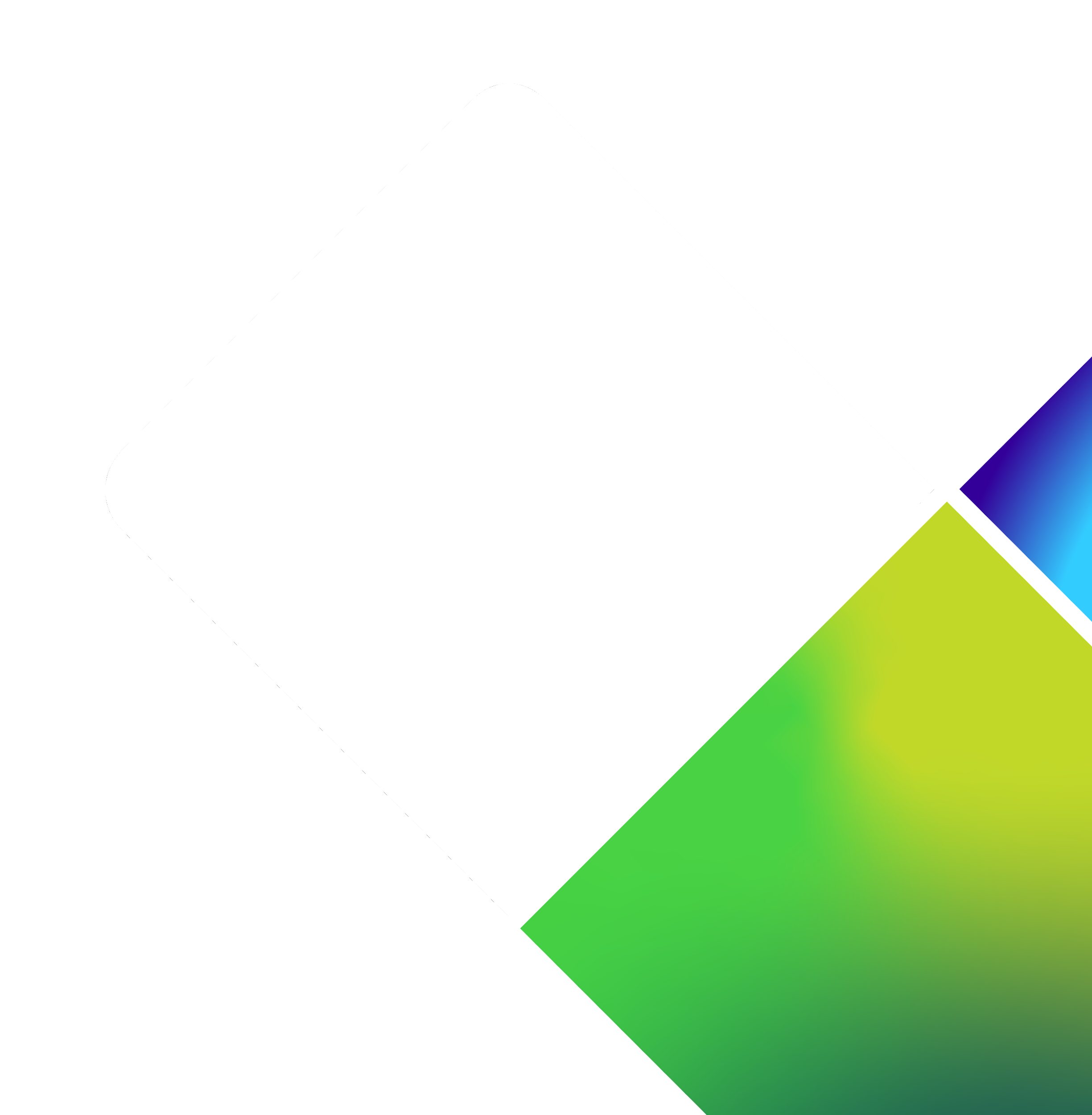 Игра и личностный потенциал
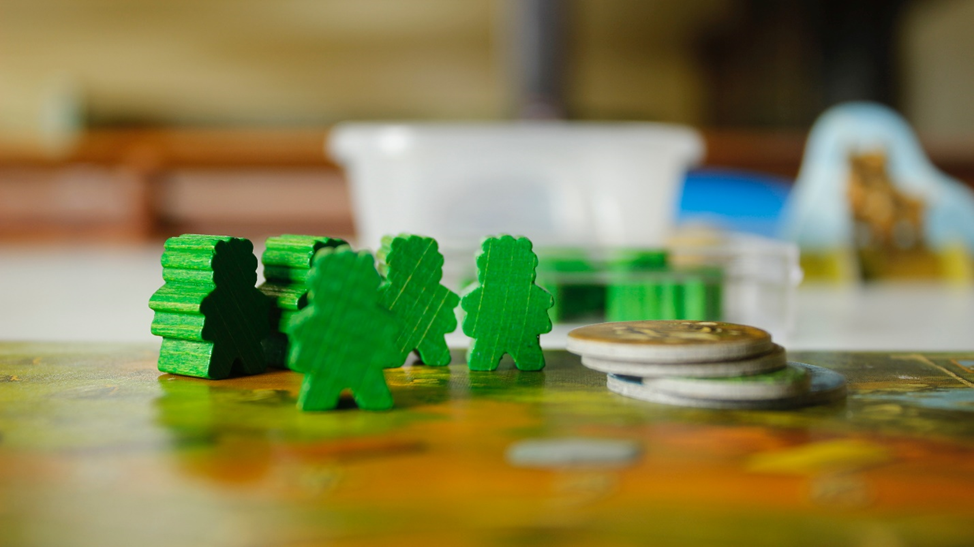 Что общего между игрой и личностным потенциалом? 
На самом деле, все просто – в игре человек проходит все этапы, необходимые для развития личностного потенциала: 
o   Стадия выбора
o   Стремление к цели
o   Проявление жизнестойкости
o Использование ресурсов для решения задач
По окончанию игры мы, несомненно, достигаем определенного мастерства.
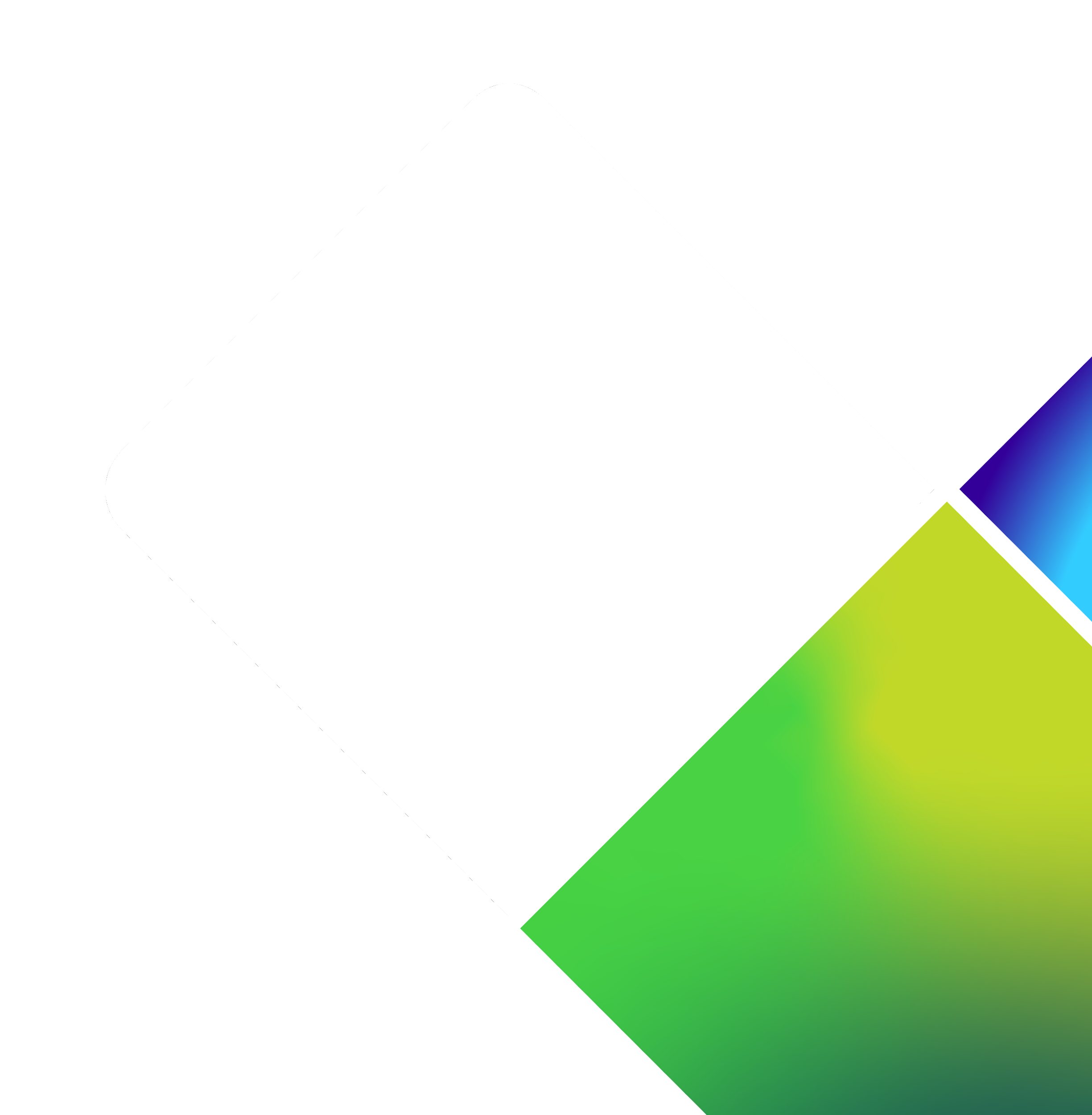 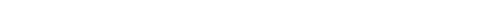 Как понять, подходит ли мне мастерская?
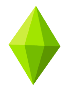 Мне кажется, многие жизненные ситуации можно пройти в игре
Я часто провожу время за настолками с семьей или друзьями
В состоянии азарта я могу проявить себя
В игре я фантазирую, использую свои способности, стремлюсь к победе
Играя, я узнаю много нового о мире, в котором живу
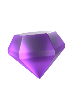 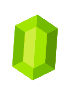 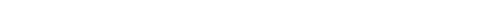 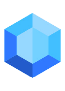 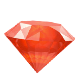 Чему вы научитесь?
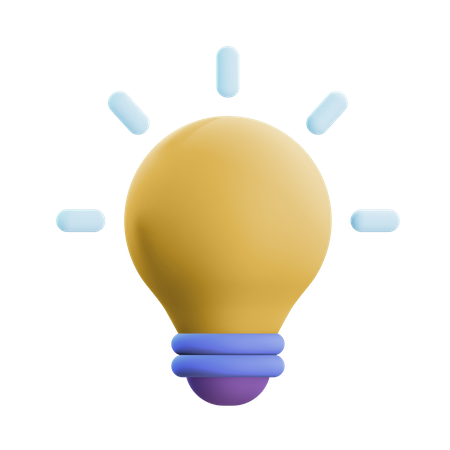 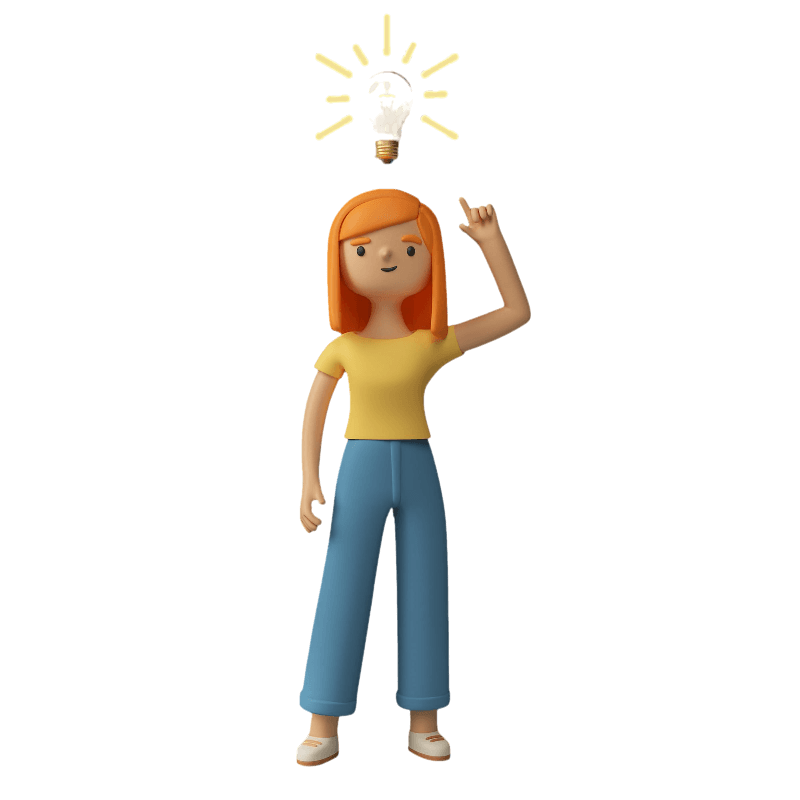 Играть в игры на профориентацию, развитие эмоционального интеллекта и личностного потенциала

Разбирать механику игры на уровне игротехника


Создавать программы и сценарии школьных игровых событий
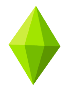 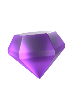 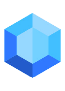 Цель и план мастерской
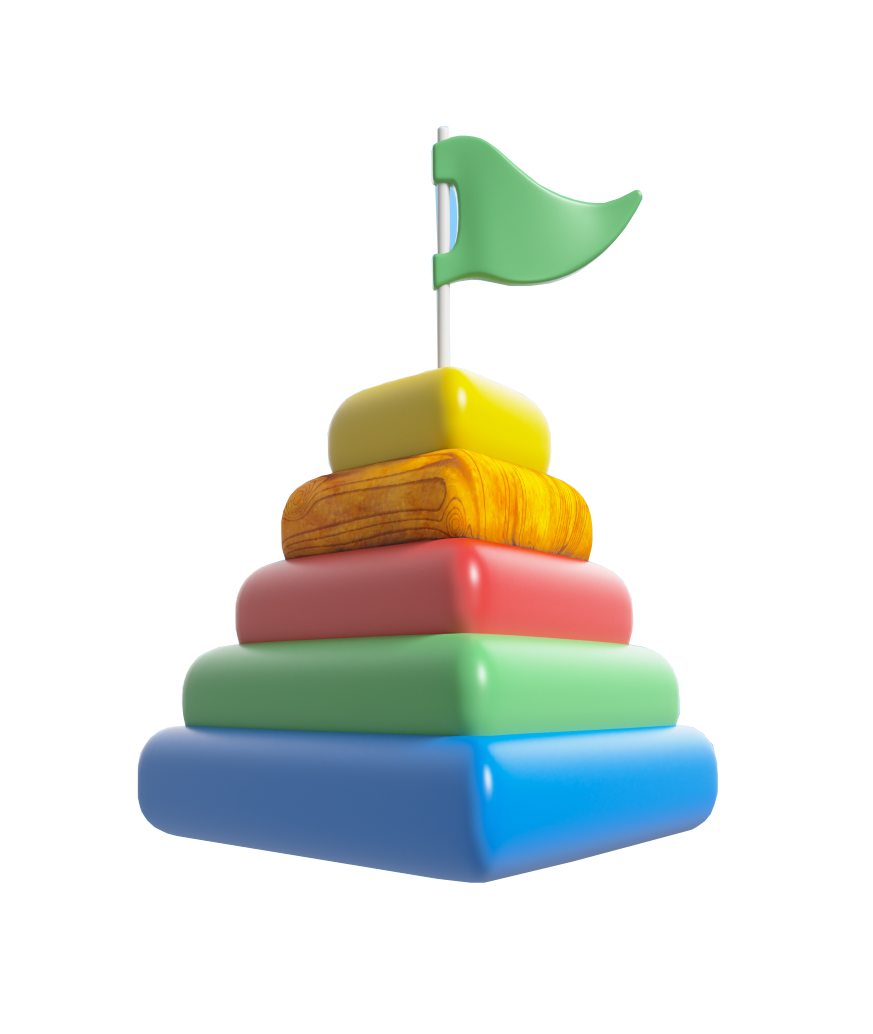 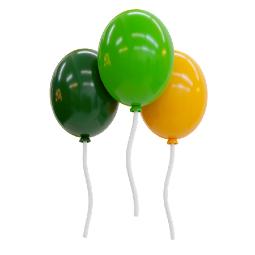 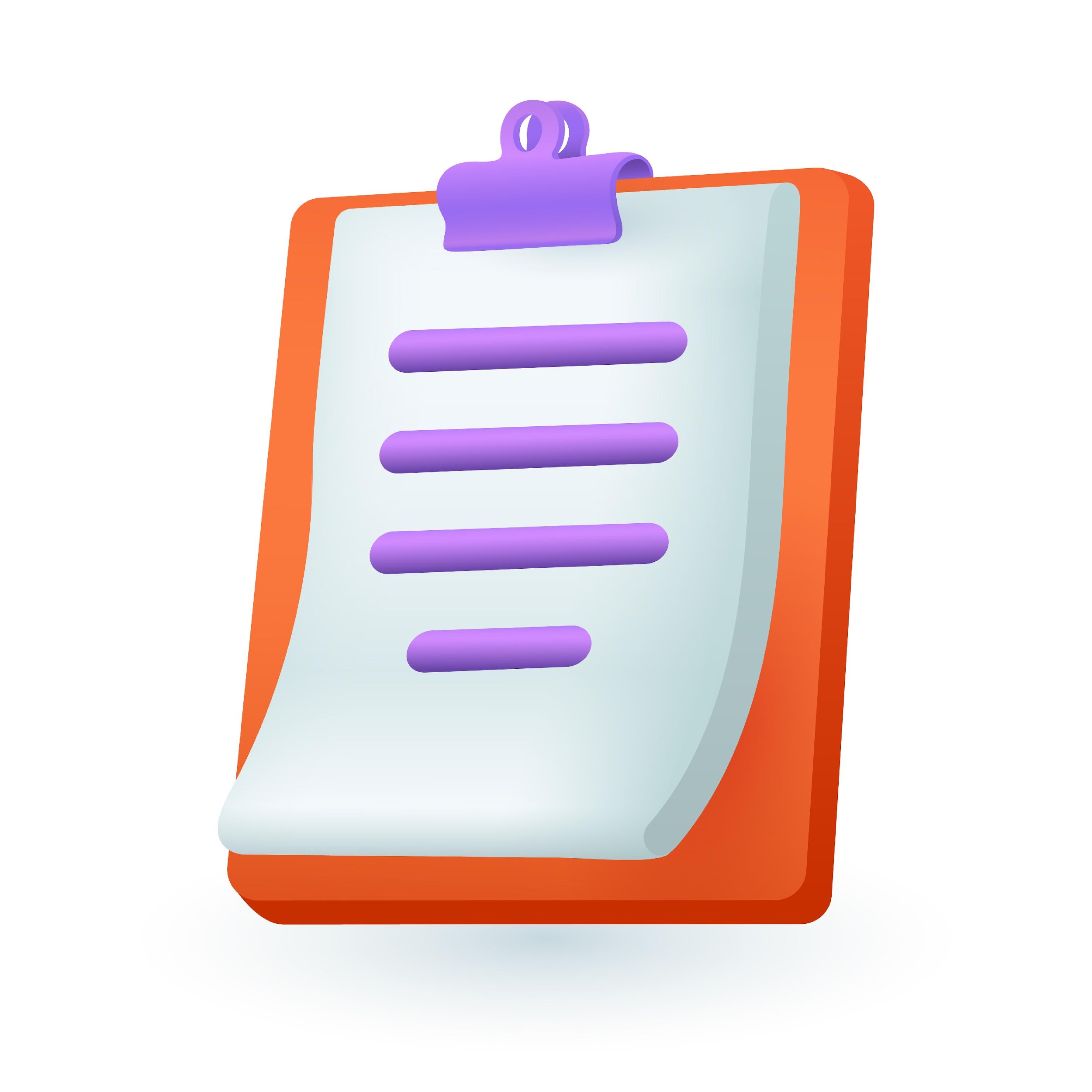 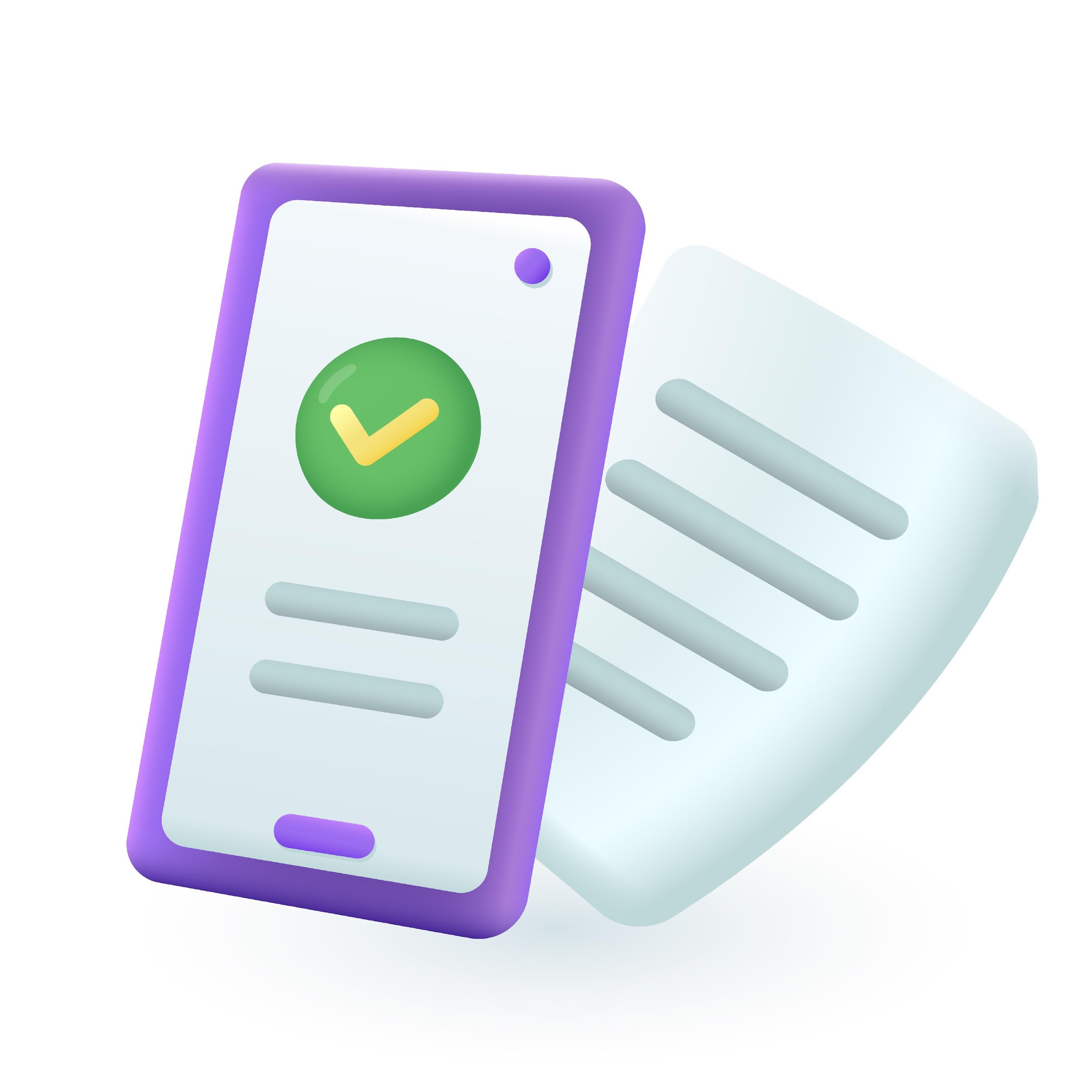 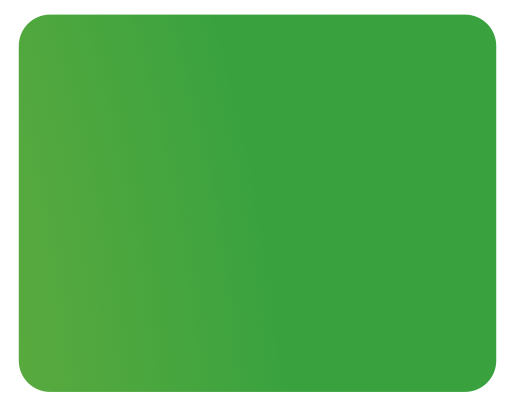 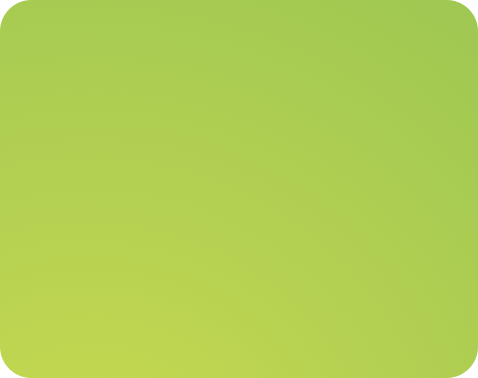 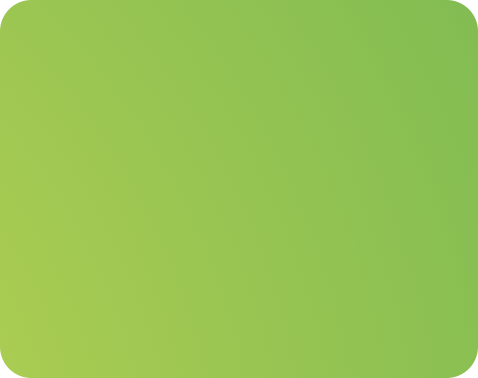 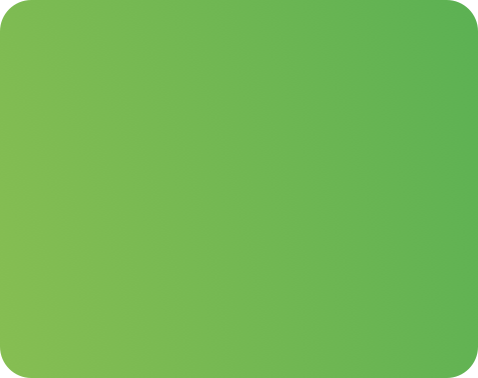 Смена 3. “Жизнестойкость”
Изучаю механику игры,  организую ВНЕклассный игровой турнир
Смена 4. “Мастерство”
Представлю результаты работы на фестивале мастерских и конференции.
Смена 1. “Выбор”
Выбираю цели и определяю задачи для следующих смен
Смена 2. “Оптимизм”
Изучаю механику игры,  организую классный игровой турнир
Цель: Создать и провести игровые события в моей школе, для получения дополнительных знаний и навыков.
Смена 1. Выбор
Выбираю цели и определяю задачи для следующих смен
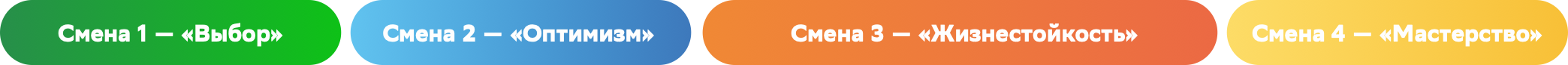 январь
февраль
март
апрель
октябрь
декабрь
май
ноябрь
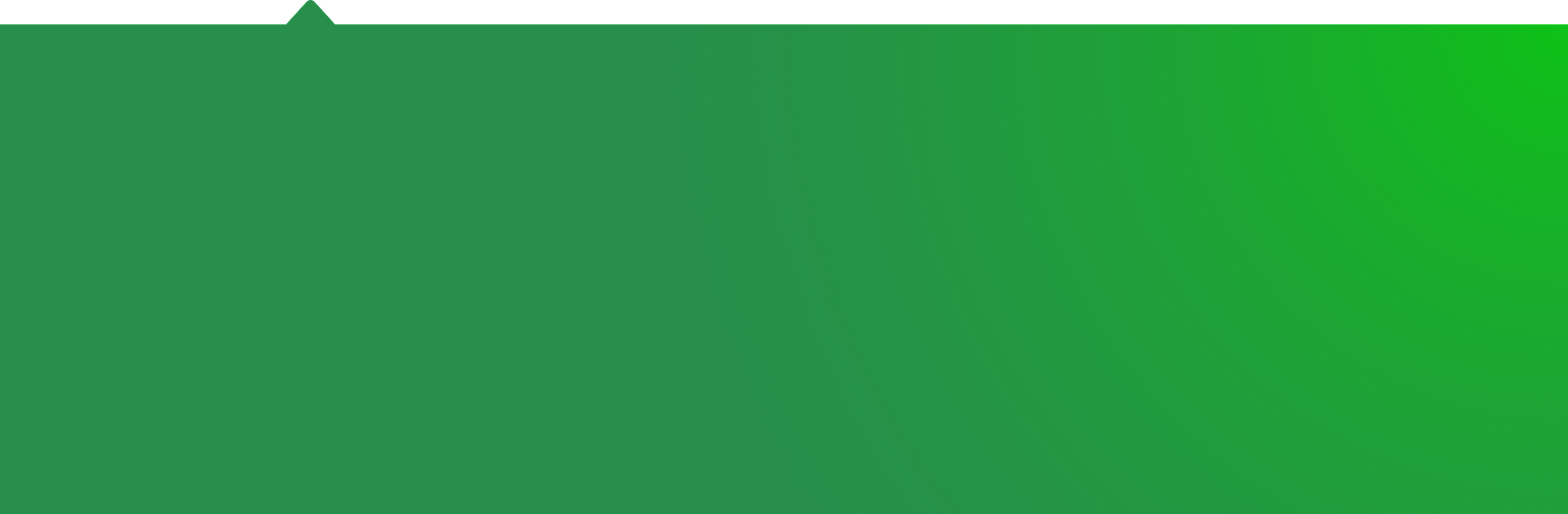 6-21 октября -  Осенняя встреча мастерских: открытие проекта в ОО, выбор мастерских  и первое занятие (общее содержание для всех мастерских).
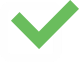 23-28 октября - Второе  занятие мастерских. Выбор задач и планирование работы на смене “Оптимизм”.
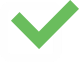 Смена 2. Оптимизм
Изучаю механику игры,  организую классный игровой турнир
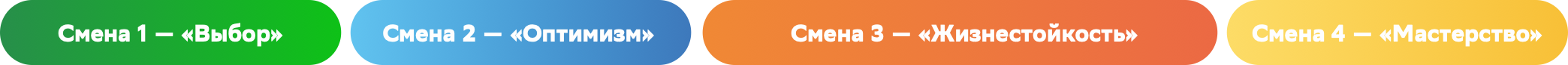 январь
февраль
март
апрель
октябрь
декабрь
май
ноябрь
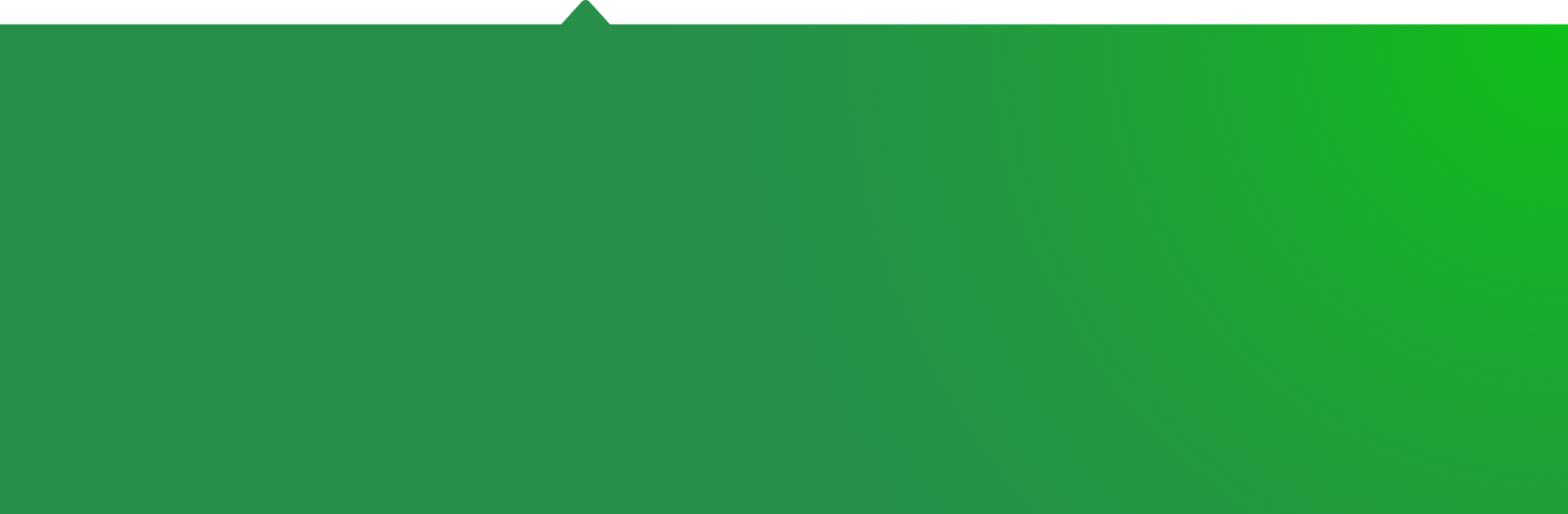 Как решить задачу?

Выбрать одну из двух игр на развитие эмоционального интеллекта: 
“Город эмоций” - https://city-eigame.vbudushee.ru/ (младшая школа)
“Палитра эмоций” https://catalog.vbudushee.ru/materials/igrovoy-komplekt-palitra-emociy (средняя и старшая школа)
Задача А. Проект “Анализируй это”. 
Изучить и обсудить механику выбранной игры, помочь друг другу вникнуть в её суть, решить насколько важна для вашей группы цель игры, составить список рекомендаций для её улучшения.
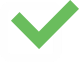 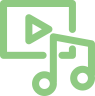 Задача Б. Организовать классный игровой турнир. Учтя результаты предыдущего проекта, придумать концепцию и провести классный игровой турнир по выбранной игре среди участников мастерской.
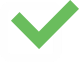 Смена 3. Жизнестойкость
Изучаю механику игры,  организую ВНЕклассный игровой турнир
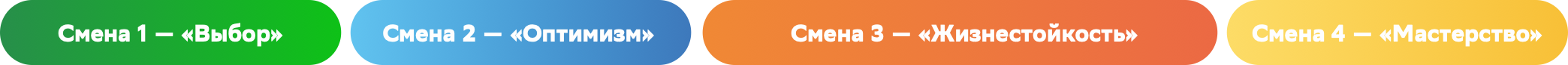 январь
февраль
март
апрель
октябрь
декабрь
май
ноябрь
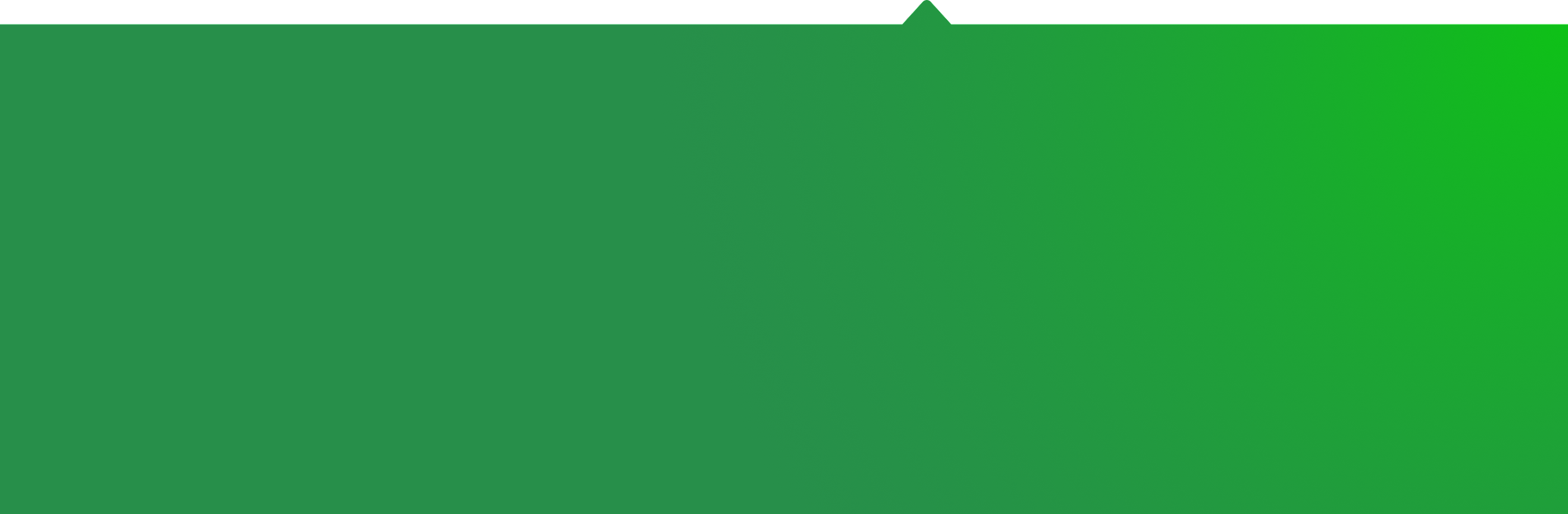 Выбрать одну из двух игр на развитие личностного потенциала и профориентацию:
«Мир профессий. Путь в будущее» - https://catalog.vbudushee.ru/materials/nastolnaya-igra-put-v-budushchee
https://www.youtube.com/watch?v=tMOPzXCDAls  - видеоинструкция к игре
https://www.youtube.com/watch?v=CFdkwJiovxQ – видеогид по игре
“Запределье” (образовательная игра живого действия)
https://teacher.vbudushee.ru/material/43
Задача А. Проект “Анализируй это 2”. 
Изучить и обсудить механику выбранной игры, помочь друг другу вникнуть в её суть, решить, насколько важна для вашей группы цель игры, составить список рекомендаций для её улучшения.
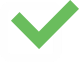 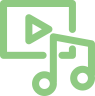 Задача Б. Организовать ВНЕклассный игровой турнир. Учтя результаты предыдущего проекта, придумать концепцию и провести ВНЕклассный игровой турнир по выбранной игре\играм. Пригласить на игру ребят из других классов  и\или родителей.
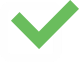 Смена 4. Мастерство
Представлю результаты работы на Фестивале мастерских и конференции
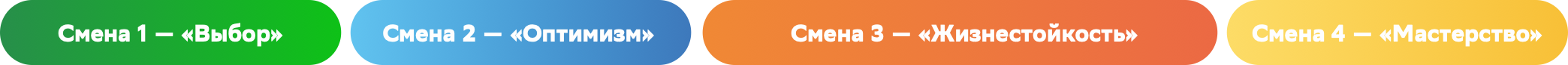 январь
февраль
март
апрель
октябрь
декабрь
май
ноябрь
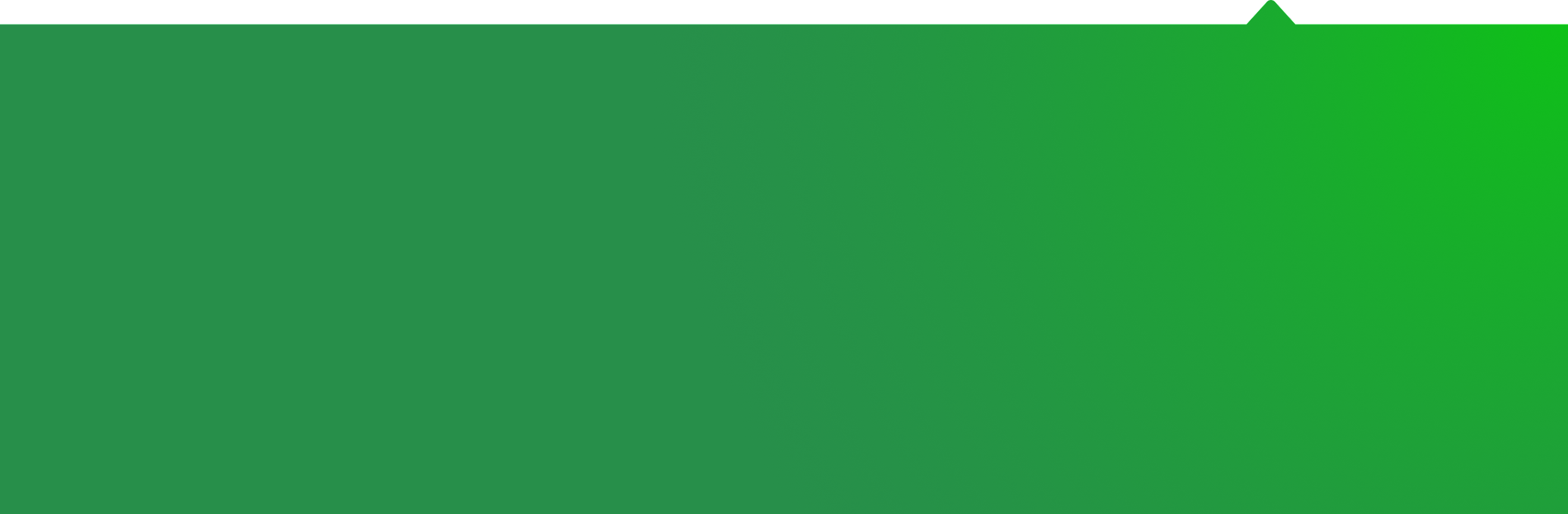 Задача А. Общешкольное событие “Фестиваль мастерских”. Познакомьте посетителей фестиваля с результатами работы мастерской на протяжении года. Организуйте общешкольный игровой турнир “Решающий ход”. Придумайте концепцию турнира, подберите игры, создайте аннотации, афишу и слоган, продумайте стратегию приглашения и обучения гостей.
Как решить задачу?
Используйте технику принятия решения “Игра в случайность” для организации события https://teacher.vbudushee.ru/files/uploads/af8758d358b8a7157bbe0c473bba329d.pdf 

Цифровой образовательный ресурс 
КРОНА Junior (schoolnano.ru) http://conference.schoolnano.ru/junior
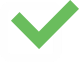 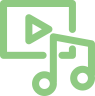 Задача Б. Представление исследовательской или проектной работы на всероссийской конференции.  Опишите опыт организации игровых турниров в своей школе. Примите участие во всероссийской конференции школьников.
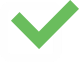 Все полезные ссылки в одном месте
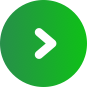 “Город эмоций” - https://city-eigame.vbudushee.ru/ 
(средняя и старшая школа)
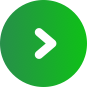 “Палитра эмоций” - https://catalog.vbudushee.ru/materials/igrovoy-komplekt-palitra-emociy
«Мир профессий. Путь в будущее» https://catalog.vbudushee.ru/materials/nastolnaya-igra-put-v-budushchee


“Запределье”  - https://teacher.vbudushee.ru/material/43
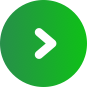 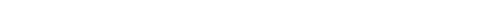 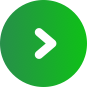 Цифровой образовательный ресурс 
КРОНА Junior (schoolnano.ru) http://conference.schoolnano.ru/junior
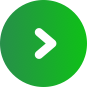 События года для всех мастерских
Читательский квест иконференция “КРОНА Junior”
Новогодний квест
Фестиваль мастерских
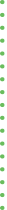 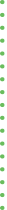 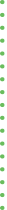 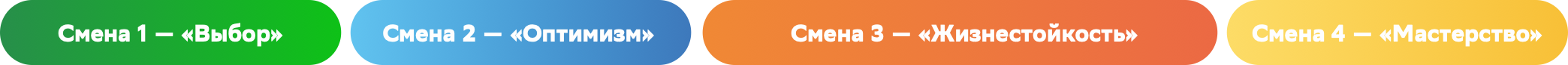 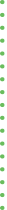 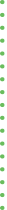 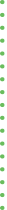 Осенняя встреча мастерских. Открытие проекта
Зимняя встреча мастерских
Весенняя встреча мастерских
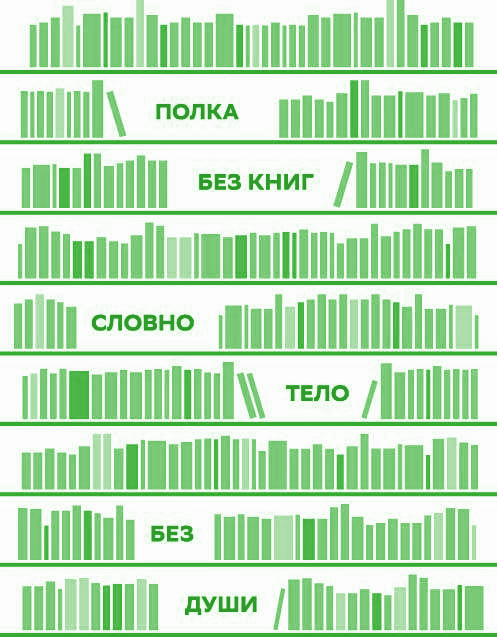 Мастер-полка
Здесь собираются книги, которые вы зарабатываете, выполняя задачи мастерской.
Благодаря вам в школьной библиотеке могут появится новые, хорошие книги. 
Их сможет прочесть каждый, кто хочет научиться делать выбор, развить в себе оптимизм, сформировать жизнестойкость или просто получить удовольствие от увлекательного чтения.
В качестве напутствия
Игрофикация - свежий взгляд на мотивацию 

Простыми словами, игрофикация - это достижение в процессе игры не игровых целей, в том числе образовательных. И работает это через значимые для всех нас ценности - достижение, признание, новизна. 

А вот то, каких целей мы сможем достигнуть и благодаря каким играм, нам как раз предстоит узнать.
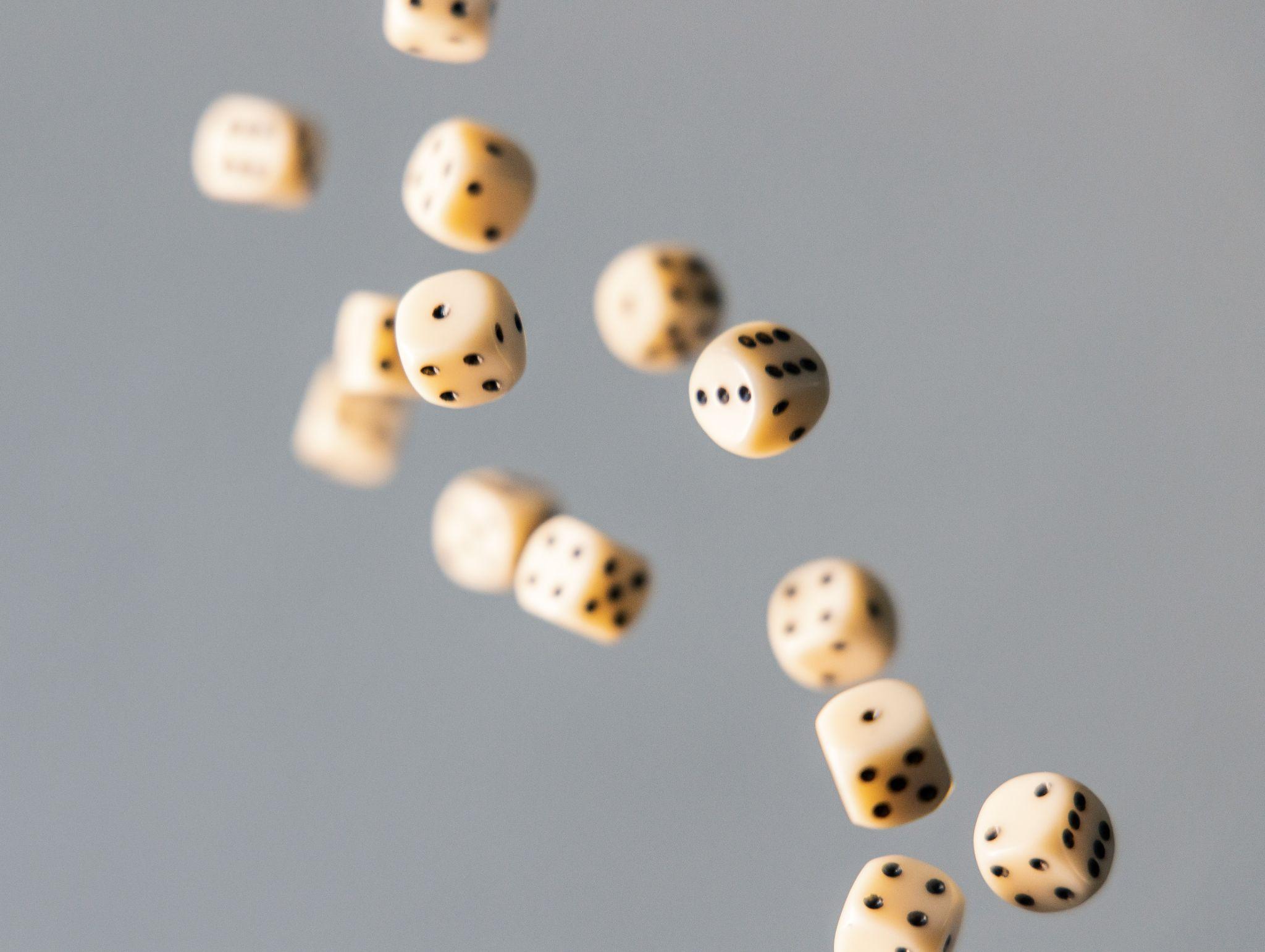 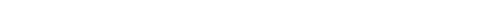 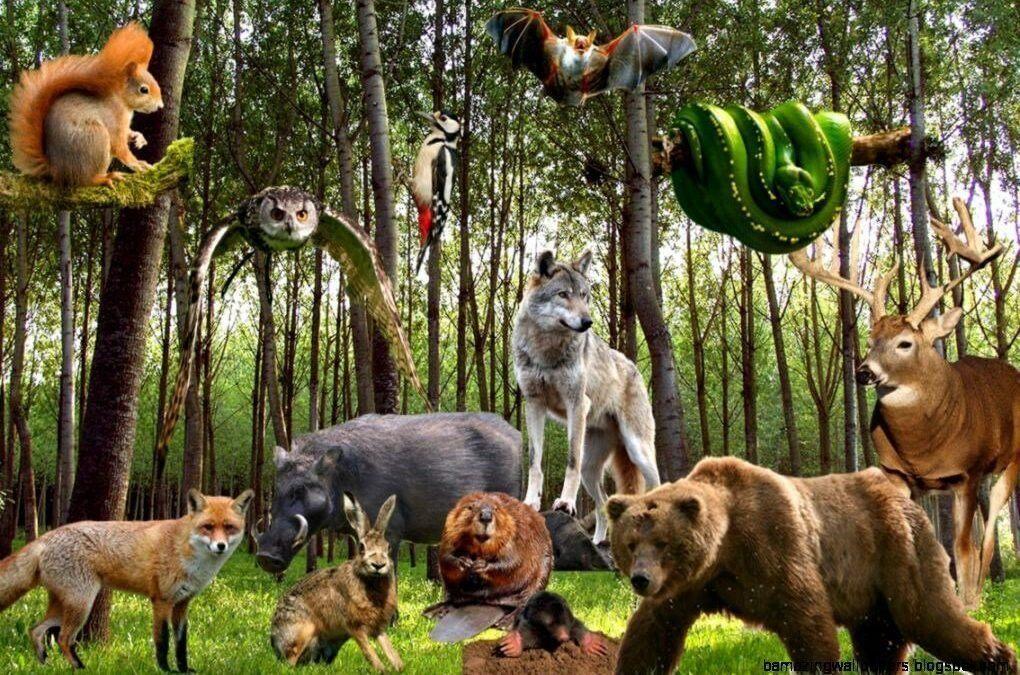 Всегда на связи
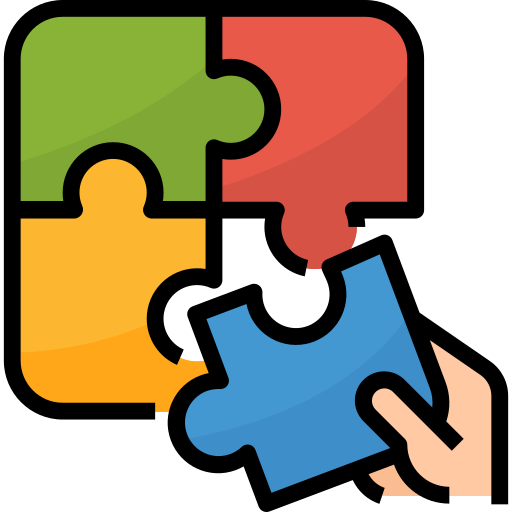 Автор-эксперт мастерской 
Буткевич Янина Владимировна
Nolaletter@yandex.ru
TG: @YaninaBoutkevich
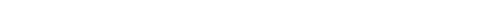 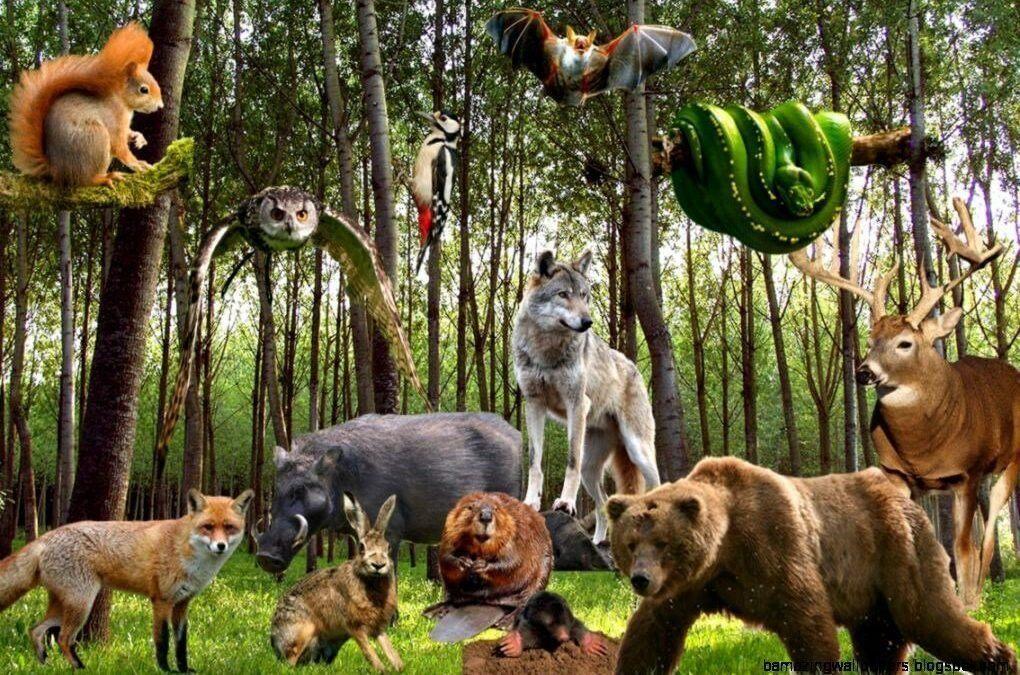